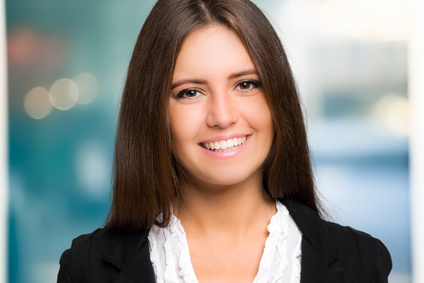 KONTAKT
ÜBER MICH
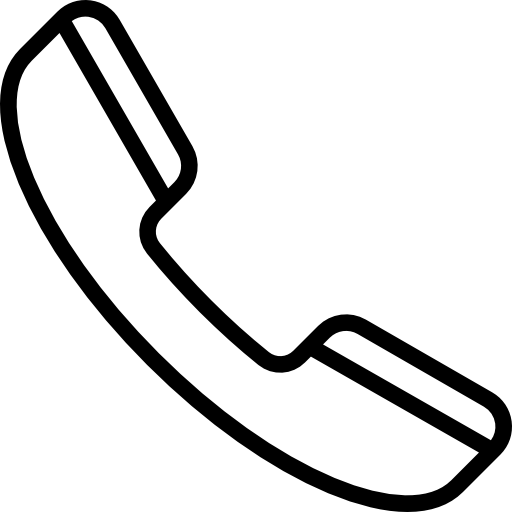 000 111 333
Lorem ipsum dolor sit amet, consectetur adipiscing elit. Morbi tristique sapien nec nulla rutrum imperdiet. Nullam faucibus augue id velit luctus maximus. Interdum et malesuada fames ac ante ipsum primis in faucibus. Etiam bibendum, ante nec luctus posuere, odio enim semper tortor, id eleifend mi ante vitae ex. Sed molestie 
varius erat a aliquet.
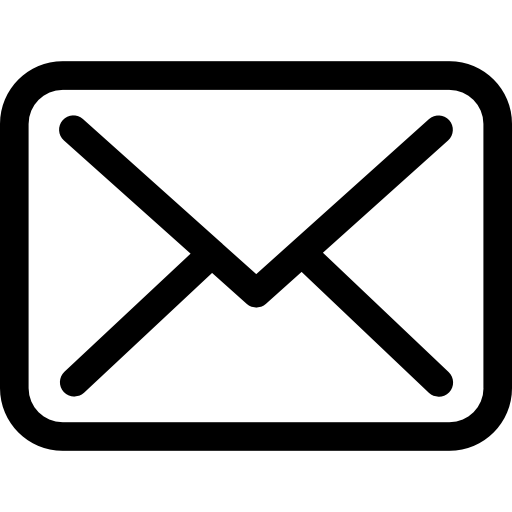 name@mail.com
12 Street NameBerlin
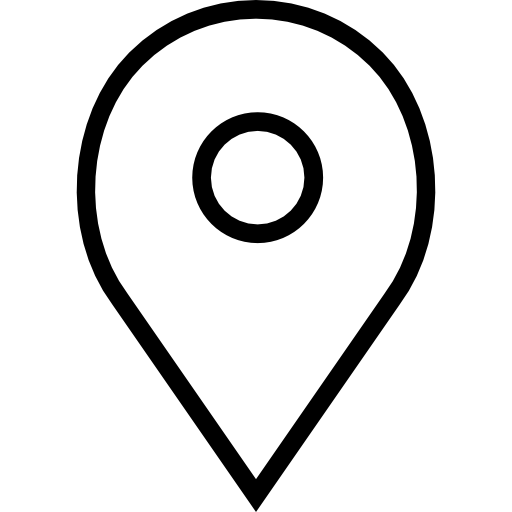 Karine LEMORCHIN
LinkedIn.com/name
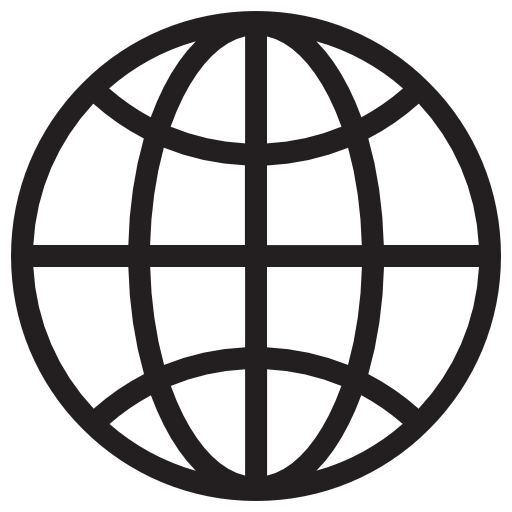 Berufsbezeichnung
BERUFSERFAHRUNGEN
AUSBILDUNG
Unternehmen 
Berufsbezeichnung 
Lorem ipsum dolor sit amet, consectetur adipiscing elit. Morbi tristique sapien nec nulla rutrum imperdiet. Nullam faucibus augue id velit luctus maximus.
Universität – Grad
Lorem ipsum dolor sit amet,   consectetur adipiscing elit.
Universität – Grad
Lorem ipsum dolor sit amet,   consectetur adipiscing elit.
Unternehmen 
Berufsbezeichnung 
Lorem ipsum dolor sit amet, consectetur adipiscing elit. Morbi tristique sapien nec nulla rutrum imperdiet. Nullam faucibus augue id velit luctus maximus.
Universität – Grad
Lorem ipsum dolor sit amet,   consectetur adipiscing elit.
Unternehmen 
Berufsbezeichnung 
Lorem ipsum dolor sit amet, consectetur adipiscing elit. Morbi tristique sapien nec nulla rutrum imperdiet. Nullam faucibus augue id velit luctus maximus.
Universität – Grad
Lorem ipsum dolor sit amet,   consectetur adipiscing elit.
FÄHIGKEITEN
Marketing
Office 2017
C++ / MySQL
Photoshop CS
HOBBYS
Lesen
Musik
Reisen
SPRACHEN
Französisch
Englisch
SOCIAL MEDIA
Facebook.com/name
Twitter.com/name
Linkedin.com/name
Viaduc.com/name